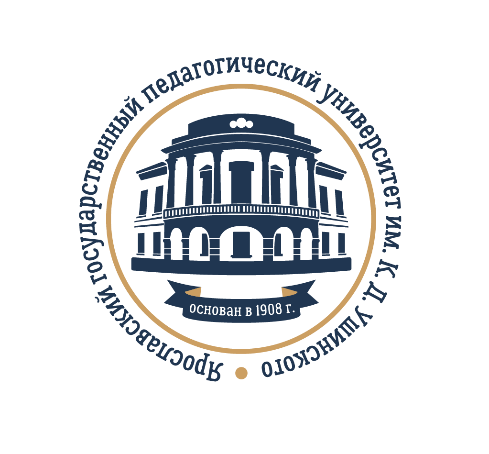 Ярославская область: формирование системы непрерывного педагогического образования
М.В. Груздев,
ректор ЯГПУ 
им. К.д. ушинского
26 апреля 2018 г.
Ярославская область: непрерывное педагогическое образование
«Ударная группа высших педагогических учебных заведений [и представлении для них 4500 пайков]»
Постановление Совета Народных комиссаров от 4 декабря 1920 г.
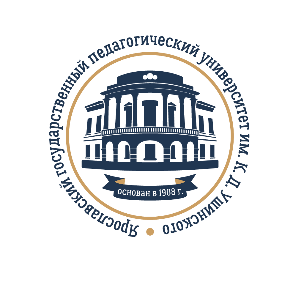 Ярославская область: непрерывное педагогическое образование
Контексты формирования системы непрерывного педагогического образования
- образовательный комплекс региона – новая межуровневая модель управления в сфере образования
- формирование системы непрерывного педагогического образования – одно из направлений совершенствования управления развитием кадрового потенциала сферы образования
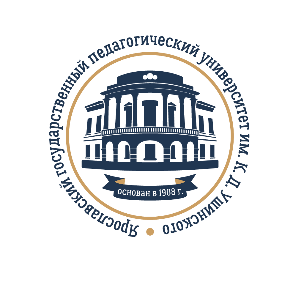 Ярославская область: непрерывное педагогическое образование
Новые подходы в управлении региональной системой образования
- Управление образовательным пространством как совокупностью образовательных программ, реализуемых организациями на определенной территории
- Управление образовательными округами (согласованное проектирование образовательных программ функционально связанных и территориально приближенных образовательных организаций)
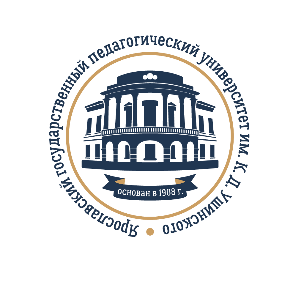 Ярославская область: непрерывное педагогическое образование
Новая модель межуровневого управления
- Региональный комплекс непрерывного педагогического образования как договорное пространство институтов подготовки, повышения квалификации педагогических кадров и органов управления образованием
- Стратегический совет регионального комплекса
- Центр непрерывного педагогического образования как проектный офис
- Ежегодный доклад о состоянии и прогнозе кадрового обеспечения региональной системы образования
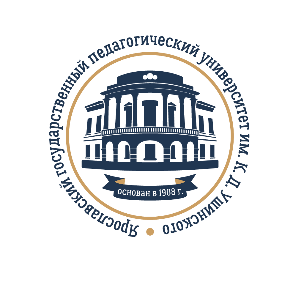 Ярославская область: непрерывное педагогическое образование
Прогноз потребности в кадрах
Основания прогноза:

- анализ возрастной структуры педагогических работников
- анализ скрытых вакансий
- анализ привлечения к работе специалистов, не имеющих высшего педагогического образования, и специалистов, не имеющих профильного образования
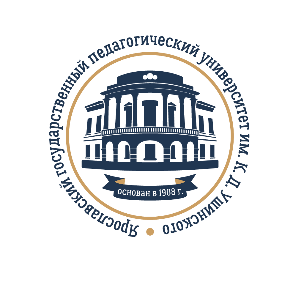 Ярославская область: непрерывное педагогическое образование
Прогноз потребности в кадрах
Уточнение ролевых функций педагогических работников и их компетенций в образовательных системах разного уровня (образовательная организация, образовательный округ, муниципальное образование):
- Руководитель образовательного округа
- Учитель-методист (например, исследователь проблемных педагогических ситуаций, методист с углубленной академической подготовкой по актуальному вопросу предметной области, например, «Публичная история»)
- Учитель-консультант по работе с отдельными категориями обучающихся (дети-мигранты, дети, плохо владеющие русским языком, дети с ОВЗ, одаренные дети и др.)
- Учитель-консультант по отдельным направлениям работы школы (например, по работе с электронными образовательными ресурсами и др.)
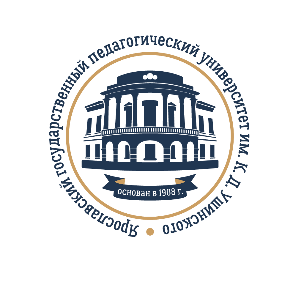 Ярославская область: непрерывное педагогическое образование
Мониторинг компетентностных дефицитов
- инвентаризация и анализ существующих инструментов оценки профессиональных компетенций
- итоговая аттестация выпускников
- аттестация педагогических работников (в том числе апробируемые новые модели аттестации)
- уровневая оценка профессиональной компетентности учителей русского языка и математики (2017 г.)


- модернизация существующих инструментов и построение единой системы оценки
- становление практики квалификационного экзамена выпускников
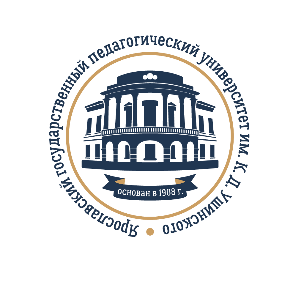 Ярославская область: непрерывное педагогическое образование
Актуализация компетентностных дефицитов
Возможные группы дефицитов:
- тотальная готовность педагогов к решению новых задач, например, реализация новых стандартов, внедрение новых УМК и др.
- учителя школ, работающих в сложных социальных контекстах
- учителя школ, обучающиеся которых допускают типичные ошибки при изучении отдельных предметов и др.
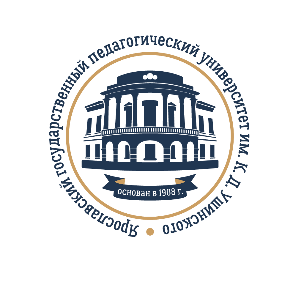 Ярославская область: непрерывное педагогическое образование
Прогноз потребностей в кадрах
Ежегодный доклад о состоянии и прогнозе кадрового обеспечения системы образования Ярославской области:
- формирование долгосрочного заказа на подготовку педагогических кадров
- формирование долгосрочного заказа на целевой набор в организации профессионального образования
- формирование актуального заказа системе дополнительного профессионального образования с учетом компетентностных дефицитов в разрезе муниципальных образований и отдельных организаций
- формирование компетентностного заказа системе подготовки педагогических кадров в части, непротиворечащей ФГОС
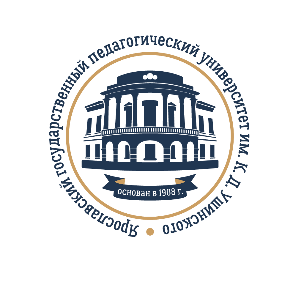 Ярославская область: непрерывное педагогическое образование
Преемственность программ СПО и ВО
Создание содержательной преемственности образовательных программ педагогического образования разного уровня:

- разработка единых принципов проектирования

- разработка единых комплексов компетенций

- разработка единого содержания
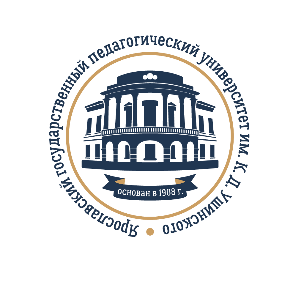 Ярославская область: непрерывное педагогическое образование
Совершенствование допрофессиональной подготовки
Исследование содержания феномена педагогической одаренности и инструментов ее выявления (исследование ЯГПУ им. К.Д. Ушинского - грант РНФ)
Создание на базе ЯГПУ Гимназии К.Д. Ушинского (центр ДОД) как новой модели ранней педагогической профессионализации
Участие студентов в профориентационной работе со школьниками в рамках сопровождения детских добровольных объединений в системе РДШ и программ отдыха и оздоровления детей
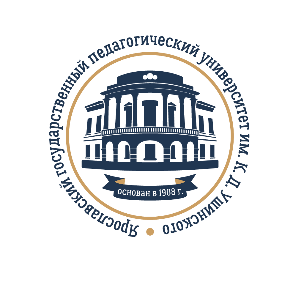 Ярославская область: непрерывное педагогическое образование
Участие студентов в процессе модернизации педагогического образования
- Российский студенческий педагогический слёт (Ярославль, 2017)

- Всероссийский студенческий форум «Профессии и профессионалы будущего» (Ярославль, 2017)

- Российское студенческое педагогическое движение
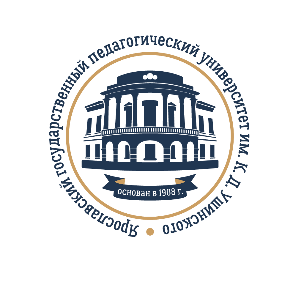 Ярославская область: непрерывное педагогическое образование
Кадровый потенциал системы подготовки и повышения квалификации педагогических кадров
- проведение исследований в области дидактики педагогического образования под патронатом РАО
- «внутрифирменные» программы повышения квалификации
- семинар ЯГПУ «Региональные аспекты государственной образовательной политики» (2017/2018 уч. год)
- семинар ЯГПУ «Актуальные вопросы дидактики педагогического образования» (2018 год)
- инициирование постояннодействующего вебинара для преподавателей СПО и ВО под патронатом ФУМО
- инициирование проекта «Педагогический Сириус»
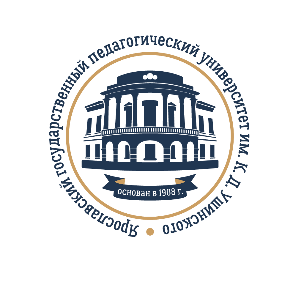 Ярославская область: непрерывное педагогическое образование
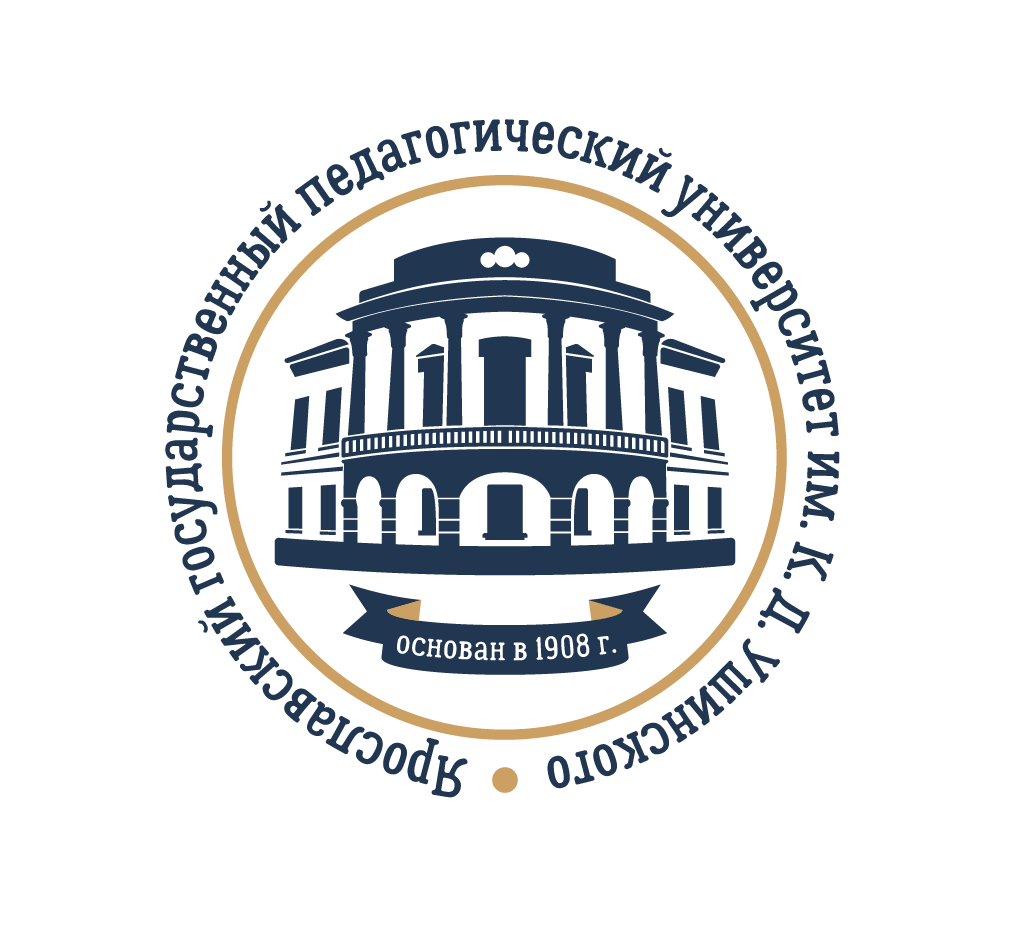 Ярославская область: непрерывное педагогическое образование